2010年度医学生のための漢方医学セミナー
報告発表
For kuteikai 2010.11.27
九州大学医学部医学科５回生
前園　明寛
概要
期間　2010年8月3日（火）〜8日（日）
　　　　　　５泊６日
会場　琵琶湖グランドホテル
主催　小太郎漢方製薬株式会社
後援　日本TCM研究所・財団法人
　　　　　日中医学協会・天津中医薬大学
場所
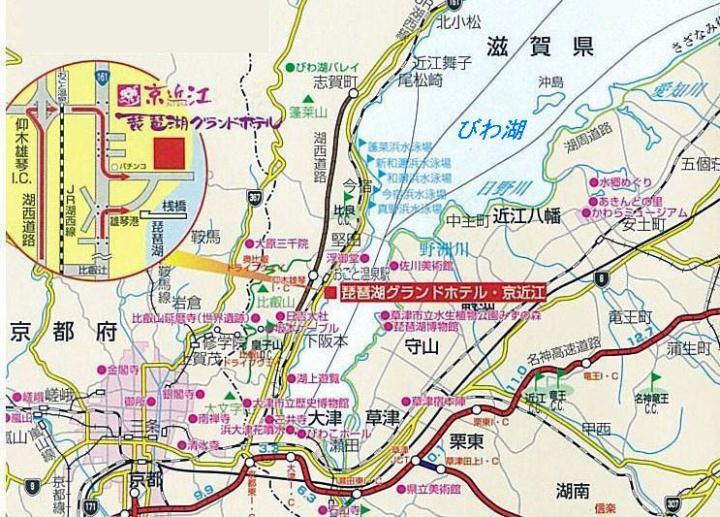 歴史
１９８６年より、三重県湯の山にて毎年１回約１週間の日程で行われてきた。
受講した学生は、２００６年までで延べ６００人を超える。
少しでも医学生に中医学に
興味を持って欲しい！
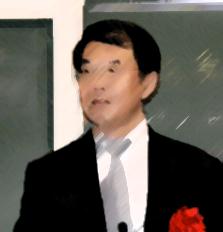 Dr. Y
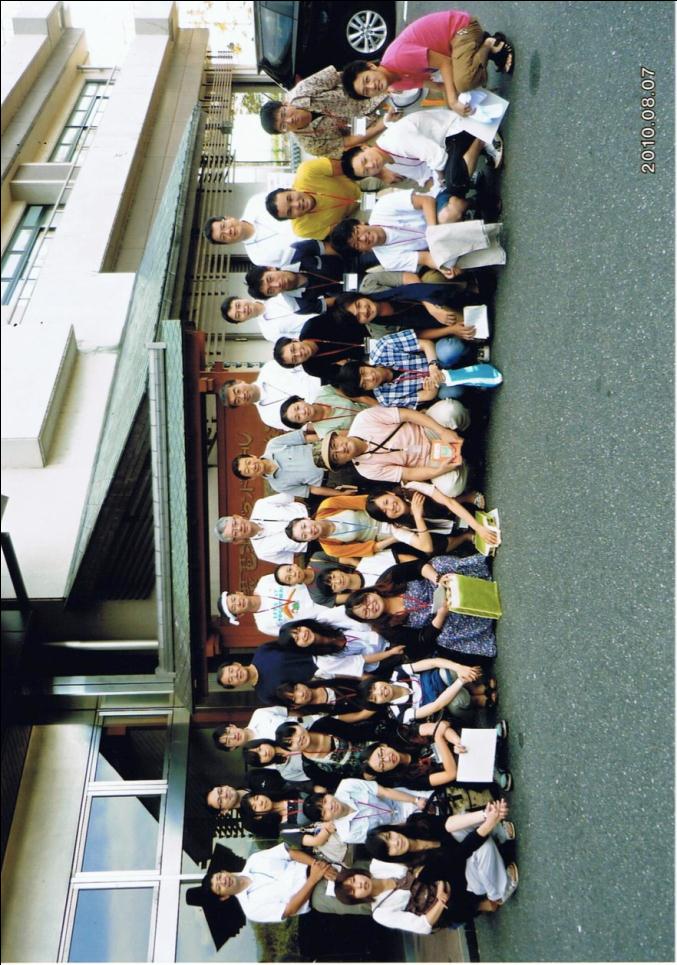 琵琶湖グランドホテル
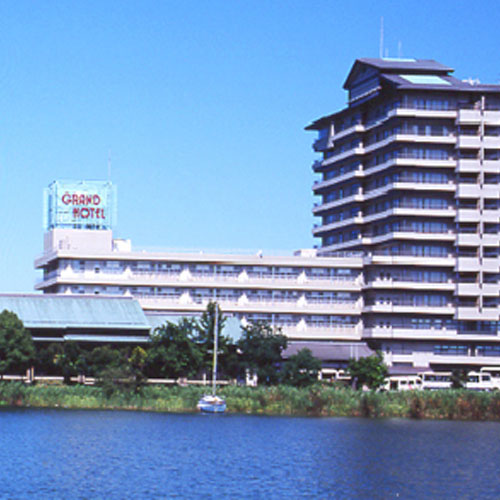